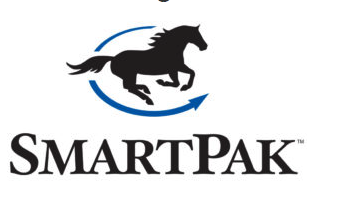 SmartPak Creating an In-House Pack Slip
Revised 10.16.20
EDI
Dsco Schema
CSV Download
Bottom Half of Pack Slip
Copy
Need to return something?
Free returns apply to all sized items within 60 days.
Purchases are eligible for return up to 365 days after purchase.
Items returned within 60 days are eligible for a full refund, exchange or account credit.
Items returned within 61-365 days are eligible for an exchange or account credit.
Items must be returned in like-new condition with the original packaging. We are unable to process a return on dirty, unwashed or used items.
Supplement bags/buckets can only be returned if sealed and unopened. Custom, daily-dose SmartPaks cannot be returned.
Final Sale items cannot be returned or exchanged.
Please visit SmartPak.com/Returns for special instructions on how to return a defective or warrantied item.
To initiate a return, visit SmartPak.com/YourOrders and answer a few quick questions. Full return policy details can be found at SmartPak.com/Returns.
_________
100% HAPPINESS GUARANTEE
At SmartPak, your happiness is at the core of everything we do. As a company of riders and horse owners, we put our products to the test in our barns and on our horses, and back every order with our world-class customer service so that you can shop with confidence.